Excel Masters
Enter   if you dare . . .
Which Cursor and
Function should I use?
How to play
The following is little pretest of Excel Cursors and functions we will learn in class. 

Follow directions and click on the appropriate cursor, cell, etc.
Play until you get them all correct.
Bring it on!
(Click Here to Start)
Which Cursor Would you use to Select the range A2:C3
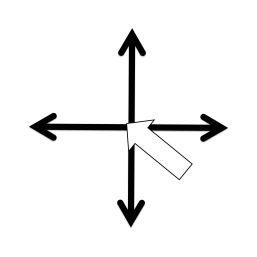 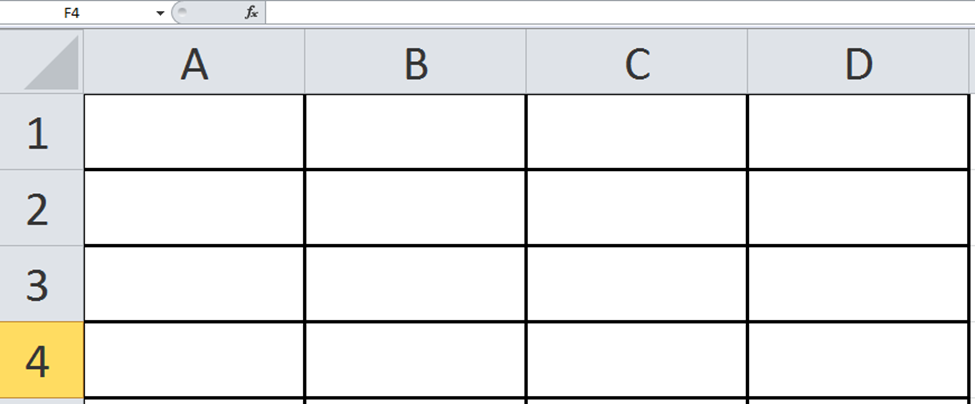 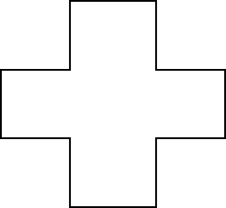 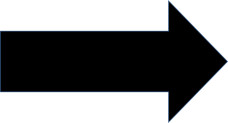 “Excel”ent!!!
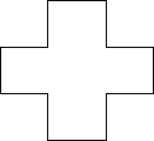 The white cross is your insert cursor and cursor to select multiple cells.
Go to the next Question
Oops, Try Again. If you use the wrong cursor, you will end up moving data or selecting the wrong cells. Go back and try again.
Go Back
Which Cursor would you use to highlight Column ZZ?
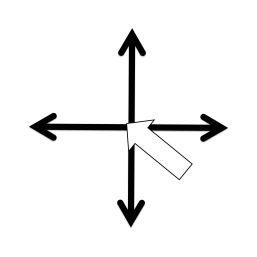 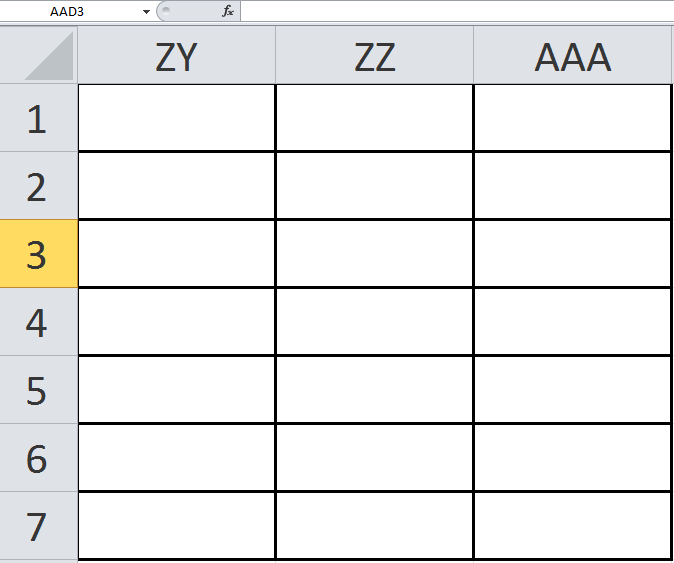 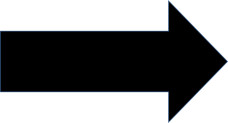 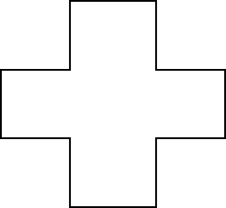 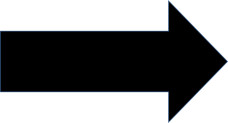 Oops, Try Again. If you use the wrong cursor, you will end up moving data or selecting the wrong cells. Go back and try again.
Go Back
“Excel”ent!!!
The White Cross turns into a Black Down Arrow when you hover over the letter above the column.
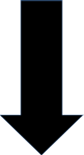 Go to the next Question
To insert a Total Function in U:86, where should you click in the cell?
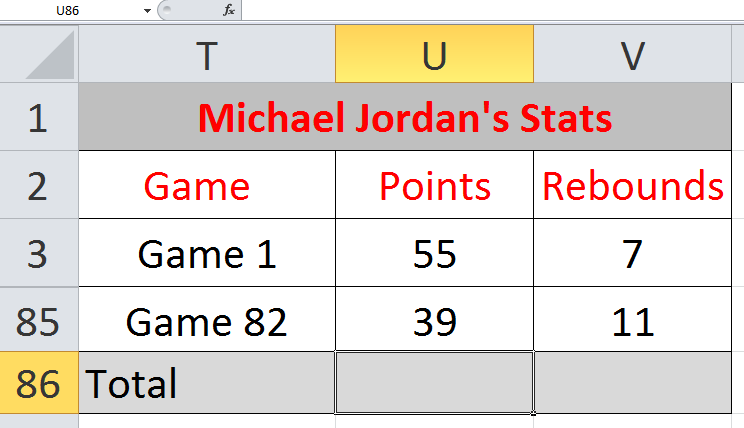 “Excel”ent!!!
Always try to select the cell in the middle when performing a function or selecting a cell
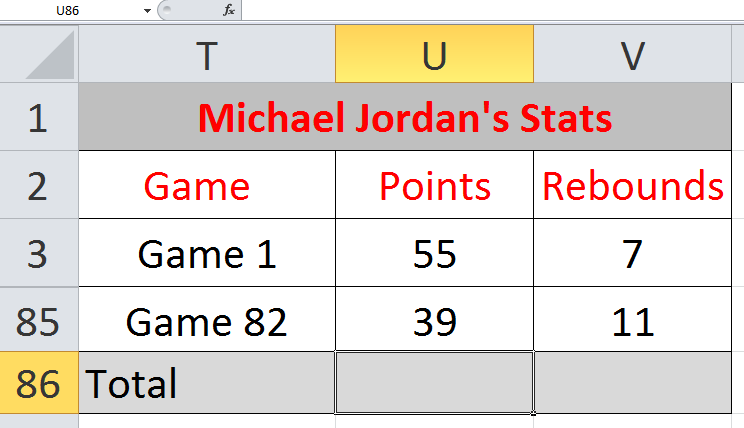 Go to the next Question
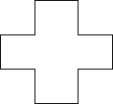 Sorry, if you click there you could have major issues . . .Try again. You’ll get it.
Go Back
Which Cursor Would you use to increase the width of Column N?
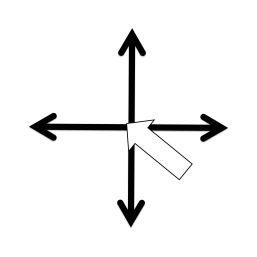 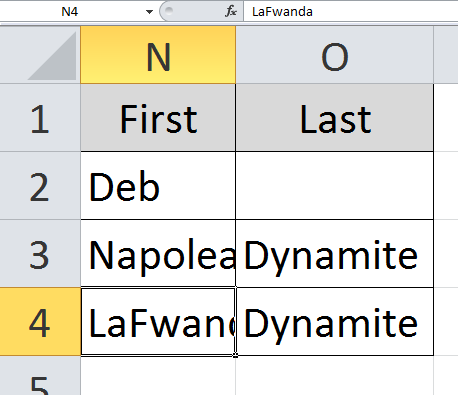 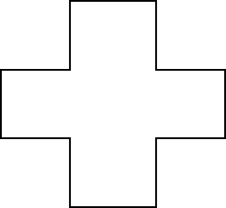 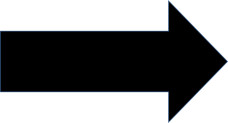 This one’s kind of tricky. You can either click and drag to the desired length, or you can double click between the columns. The cursor will look the same for both.
Go Back
“Excel”ent!!!
Great Job! At this rate Uncle Rico will have to make you a Quesadilla.
Click here to go to the next question.
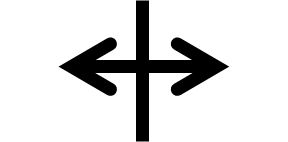 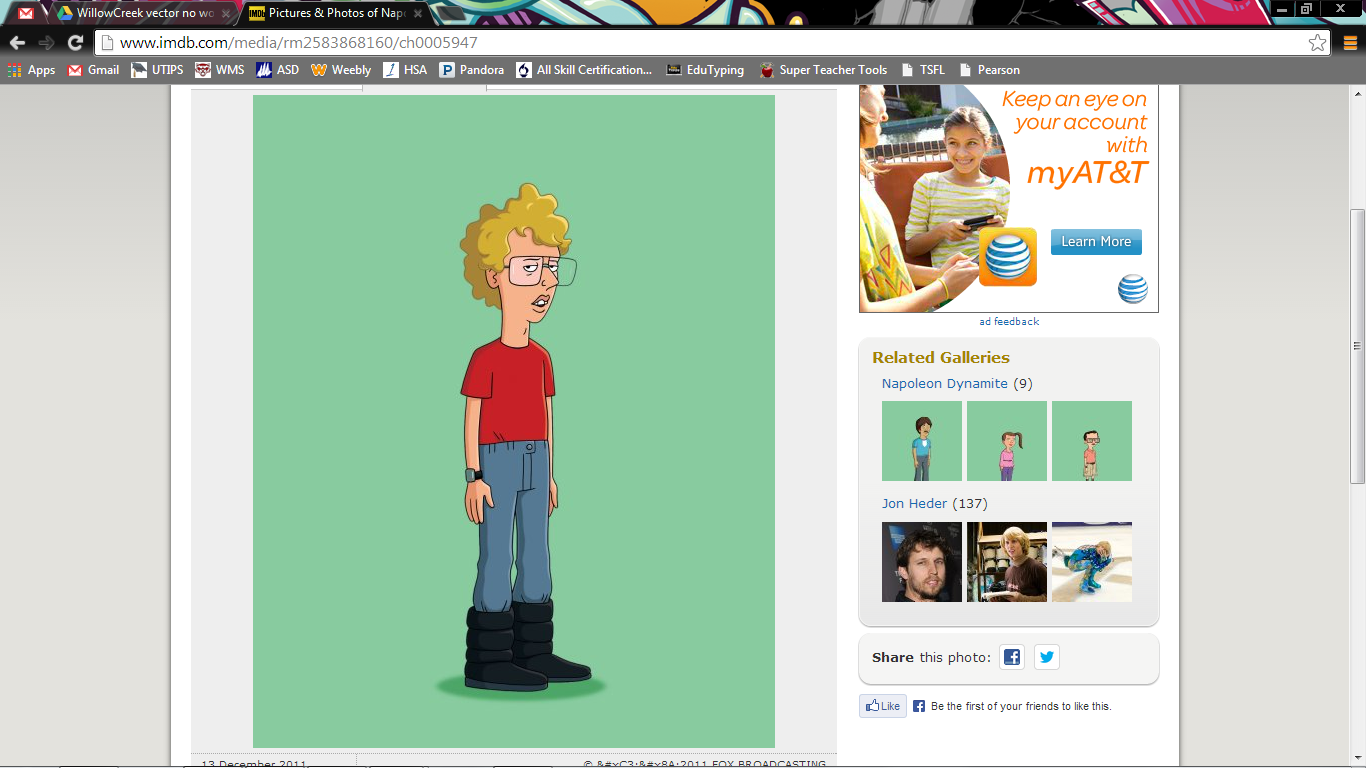 Which cursor would you use to move I15:I16 to G12:G13
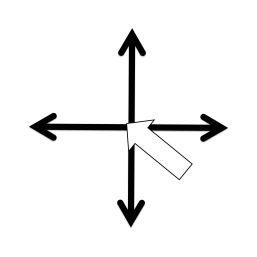 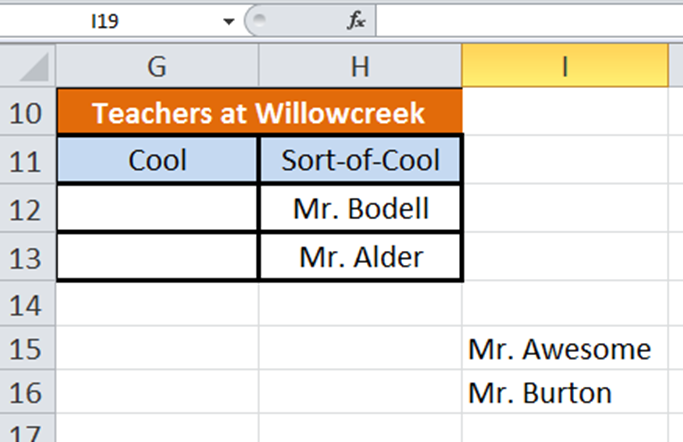 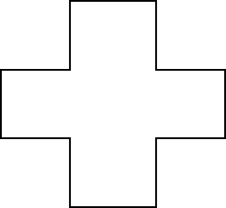 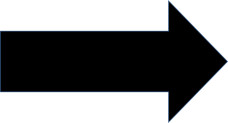 “Excel”ent
Great Job! Keep it up! Always use this cursor to move a selected range
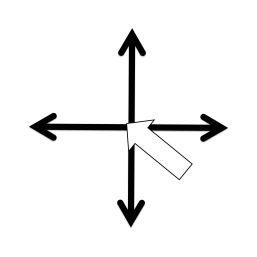 Glad to see you haven’t been monkeying around in class. 
Click here to go to the next question.
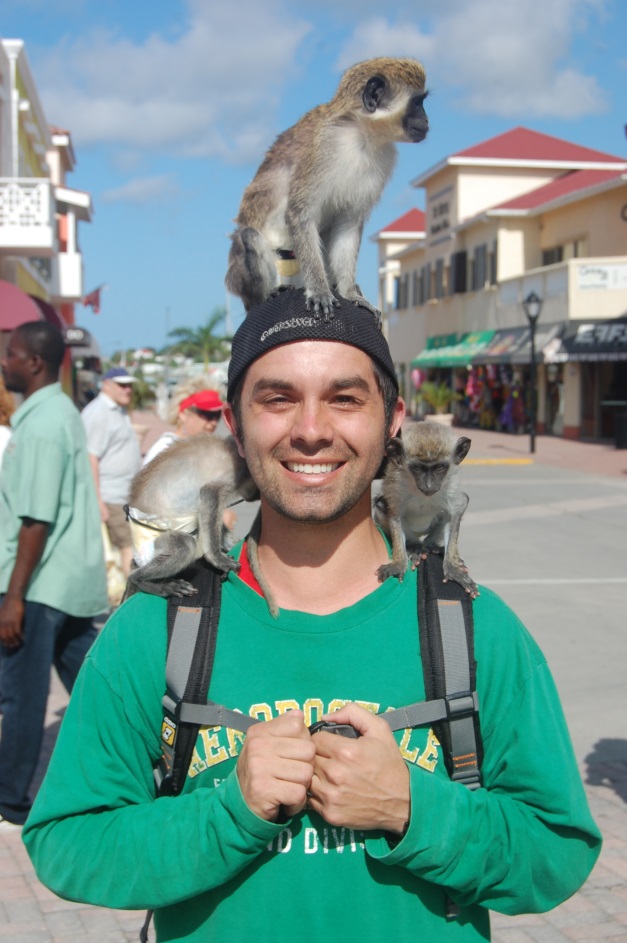 Oops. You’re close. This cursor you’ll need to use at the top left corner of the selected range to move it to the new range.
Go Back
Which Function would you use to find the total of column B?
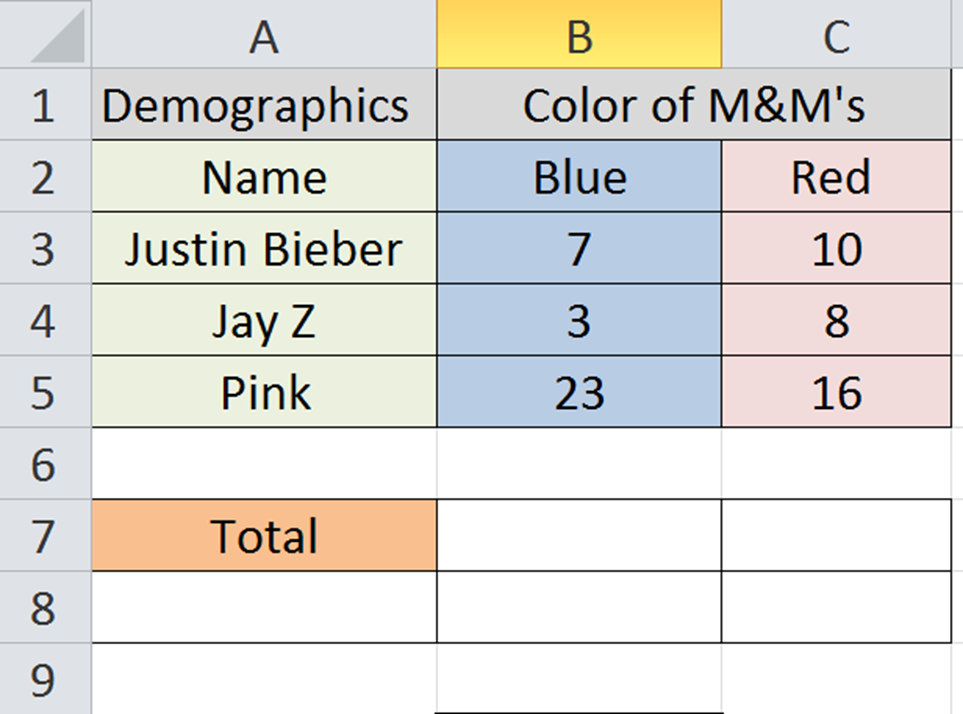 =SUM(B2:B5)
=(SUM)B2-B5
=SUMB2:B5
SUM(B2:B5)
Oops. Make sure you have the parenthesis in the correct spot or you’ll get an error message.
Go Back
“Excel”ent!!!
Great Job Baby!! Remember that you always need to type in a = sign to start your function. 

SUM is the function to add things up.
=SUM(B2:B5)
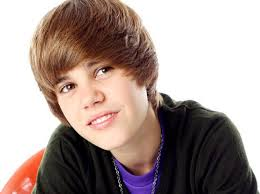 Next Question
Which function would you use to find which state had the most quarters made by the Denver Mint?
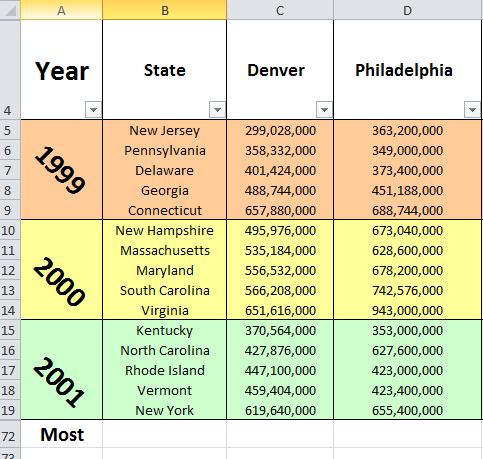 =MIN(B4:B19)
=MAX(C5:C19)
=MOST(B5:B19)
=MAX(B5:B19)
Oops. Double check to make sure you have the correct range selected.
Go Back
“Excel”ent!!!  Way to pay attention to detail.
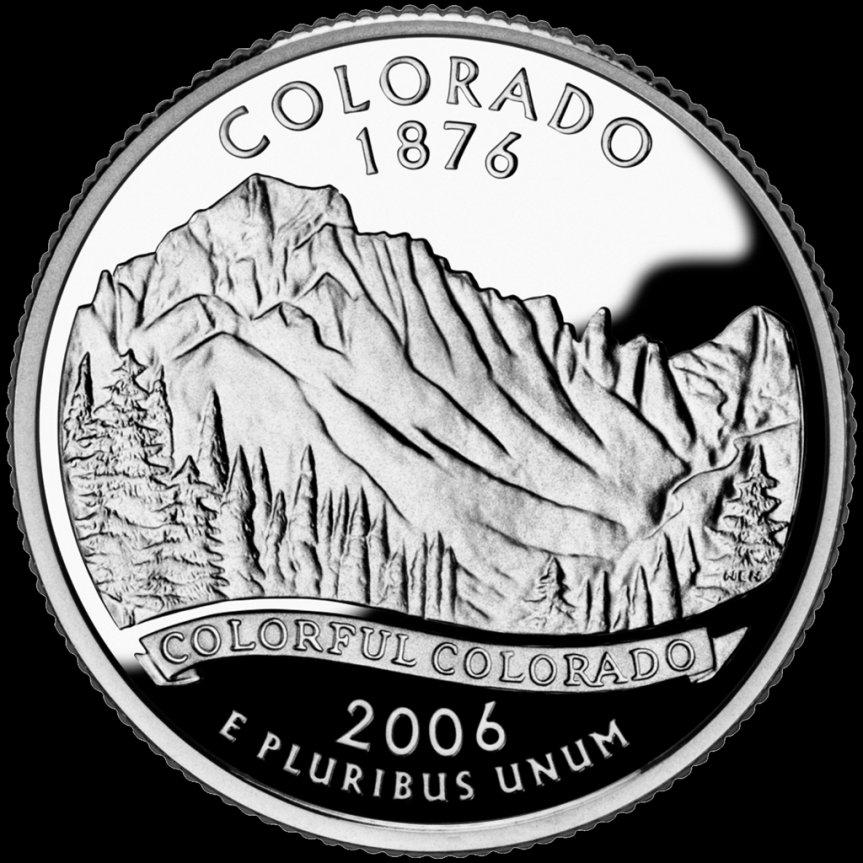 The MAX function will tell you which number is greatest in a selected range.
This is the end of the training. Please press ESC and wait for teacher instructions.